Introduction
Md. MANZURUL.ISLAM
   AT
ANDHARIJHAR A M A HIGH SCHOOL.KURIGRAM
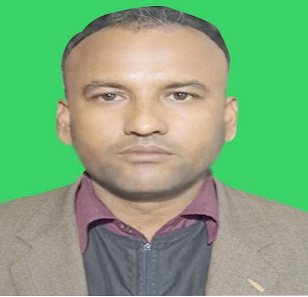 Presentation made for 
Class V
English Model Test Question
Exam hall room
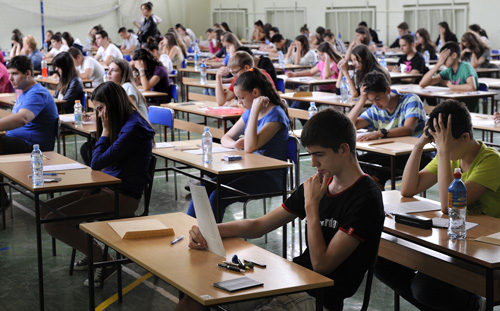 Learning outcomes
At the end of the Model Test Question, we will be able to—
 If we exercise this model test question. 
Earn must be good result the exam .
Model Test Exam 2021
Class: Five
Subject: English
Time: 2.15 Hours                                                                                                                                                 Full Marks: 100
Read the text and answer the question no. 1,2,3 and 4.
A person’s birthday is a special day. This is the date when the person was born people around the world celebrate birthday in different ways. In many countries people celebrate with a cake. There are candles on the cake there is one candle for each year of the person’s life, people sing song for the person. At the end of the song, the person blows out the candles. In some countries there is often a party for children’s birthday. The children’s friends come to the home. There is special food, sweets. The children play games and sing. The friends often bring a birthday gift for child. The gifts are wrapped in colorful paper. The gift may be a toy, a book or some clothes. In some countries, the friends did not bring gift. The most important things is to enjoy the day and spend time with friends and family .
Match the words in column A with their meanings in column B. Two extra meanings are given in column B.                                             5
2.Write ‘True’ for correct statemet or ‘False’ for the incorrect statement.                                                                6
Birthday is a special party.
We have cake on birthday.
Birthday is celebrated in Bangladesh only.
The gifts are made of colourful paper. 
Celebrating a birthday is meaningless.
The birthday gifts may be toys, books or some clothes.
3.Answer the following question in a sentence or sentences. 
(a) What are the necessary things to celebrate party?  Write two names.             1
(b) Write the names of three things as birthday gift.                                             2
(c) What type of day is birthday?                                                                          2
(d) Why is birthday a special day to a person?                                                     2
(e) Why do the child’s friends come th birthday party?                                       2
(f) What is the most important thing of a birthday?                                             3
4. Write a short composition about your birthday party.                                                                                                10
Runa is a student of class five. She wants to be a good student. She is a good singer. She has an elder brother named Rana. He is a good student of class eight and good cricketer. This year Runa will take part in Primary Education Completion Examination and Runa will take part in the Junior School Certification. So they are both going to study hard. Runa’s mother is a nurse and her father is a book-seller. They are busy in their duties. So, they cannot always take proper care of Runa and Rana. They are feeling a little worried about Runa will do in the exams even though she is studying regularly to make sure she has a good results. She wants to get GPA 5. Their parents hope that both Runa and Rana will do well. Runa and Rana are very helpful and friendly to each other. Rana takes care of his sister. He helps Runa to prepare her lessons. Sometimes, Rana helps his father in the book shop and Runa helps her mother to cook food Runa is proud of her family.
5. Fill in the gaps with the best word from the box. Fiad the information in the text. There are extra words which you need not use.                5




Rana’s father mainly sells ------------to the customers.
Runa’s mother is a ----------------.
All parents -----------their children do well in the examination.
You  should be ----------of your family.
Good students prepare their lessons-------------------.
6. Write ‘True’ for correct statemet or ‘False’ for the incorrect statement.                                                                                                6
(a) Rana is a good student singer.
(b) Runa is a student of class eight.
(c) Both Rana and Runa are good student.
(d) Rana’s mother is a doctor
(e) Rana and Runa are hostile to each other.
7. Answer the following question in a sentence or sentences.         
(a) How many person are mentioned in the text?                                       1
(b) Which way does Rana help his father?                                                 2
(c) Why are Runa parents busy?                                                                 2
(d) Why are Rana and Runa studying hard?                                               2
(e) Write three sentence to explain how you expect to get a good result in your exam?                                                                                                  3
8. Imagine, you are Mahin/Alfi. Your friend is Borson/ Rupkotha. Your friend wants to do a good result in the examination. Now, write a letter to your friend advising what she/he will need to do to get a good result in the examination.                                                                                  10
9.Make WH-question from the given sentence with What, Who, When, Where, which, and How using the underline word/words.                10
(a) A person’s birthday is a special day. 
(b) There are candles on the cake.
    (c) People sing a song for the person.
   (d) The children’s friends come to the home.
   (e) The children play games and sing songs.
10. Read the following guidelines about how to be healthy and answer the questions.                                       6
11. Fill in the blanks by writing the times so that the story make a sense. Write a.m. or p.m. with the time.                                                                                   5
Ratul is a student of class 5. He gets up at (a)------. Then he washes himself. He takes his breakfast at (b)------. After breakfast he starts for school at (c) -------. He returns from school at (d)------------. Then he goes to field at (e)-------to play with his friends.
12. Rearrange the words in the appropriate order to make meaningful sentences.                                                                                                             10
(a) time/free/I/in/my/run
(b) hours/are/24/in/there/ a day
(c) hands/ your/ regularly/ wash
(d) you/ fine/are / hope/I
      (e) laughed /the/hare/laughed/and
13. Imagine, you are Reshma Akter. Mr. Rojob Ali is your father and your mother is Mrs. Monira Ali. You read in class 5 and your date of birth 15 December 2007. You want to be a member of a language club. Now fill up the form using above information.                                                                          5